CMC^3 Fall Conference
Encouraging Critical Thinking and Communication in Developmental Math	
Mark Clark
1
How do we encourage critical thinking and communication?
2
Good applications that ask for more thinking than the basic math answer.
3
Growth of Medicare
The number of Florida residents who are enrolled in Medicare  in thousands t years since 2000 can be represented by the equation

Source: Model derived from data found in the Statistical Abstract 2007.

Find the M-intercept. Explain its meaning in the terms of the problem.

Find the t-intercept. Explain its meaning in the terms of the problem.

What is the slope of this equation? Explain its meaning in the terms of the problem.
4
[Speaker Notes: Note that the t – intercept is not going to make sense.]
Using Quick Polls
Multiple Choice Flash Cards
Linear, Quadratic, Exponential
Integer, Whole Num. , Natural Num. 
Clicker Systems
PollEverywhere.com
Multiple Choice
Free Text Response
5
How To Vote via Texting
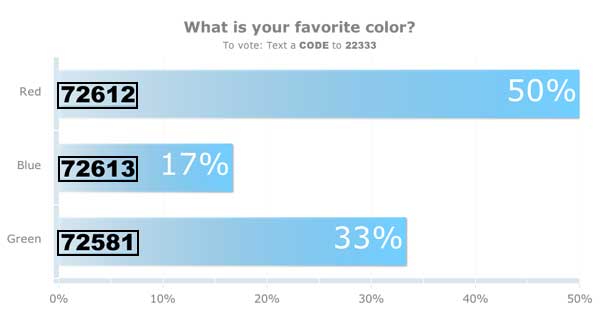 EXAMPLE
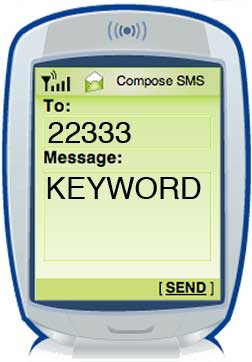 [Speaker Notes: This slide is for display to the audience to show them how they will vote on your polls in your presentation. You can remove this slide if you like or if the audience is already comfortable with texting and/or voting with Poll Everywhere.

Sample Oral Instructions:
Ladies and gentlemen, throughout today’s meeting we’re going to engage in some audience polling to find out what you’re thinking, what you’re up to and what you know. Now I’m going to ask for your opinion. We’re going to use your phones to do some audience voting just like on American Idol.

So please take out your cell phones, but remember to leave them on silent. You can participate by sending a text message.

This is a just standard rate text message, so it may be free for you, or up to twenty cents on some carriers if you do not have a text messaging plan. The service we are using is serious about privacy. I cannot see your phone numbers, and you’ll never receive follow-up text messages outside this presentation. There’s only one thing worse than email spam – and that’s text message spam because you have to pay to receive it!]
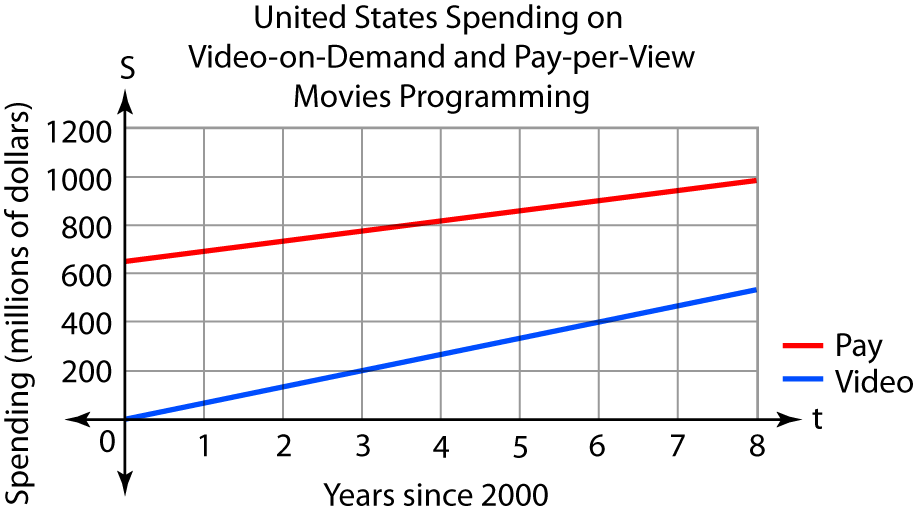 Don’t forget: You can copy-paste this slide into other presentations, and move or resize the poll.
[Speaker Notes: Press F5 or enter presentation mode to view the poll
In an emergency during your presentation, if the poll isn't showing, navigate to this link in your web browser:
http://www.polleverywhere.com/multiple_choice_polls/LTE5ODQxNTkzNjI

If you like, you can use this slide as a template for your own voting slides. You might use a slide like this if you feel your audience would benefit from the picture showing a text message on a phone.]
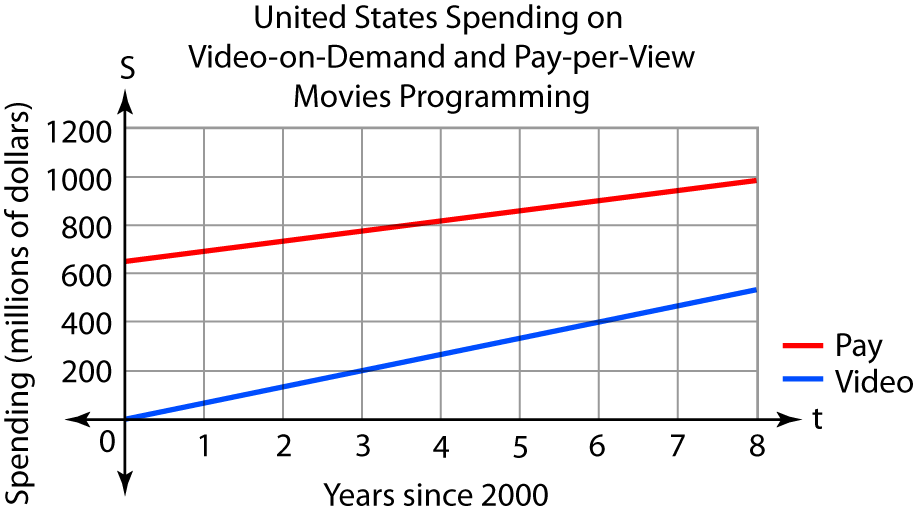 Don’t forget: You can copy-paste this slide into other presentations, and move or resize the poll.
[Speaker Notes: Press F5 or enter presentation mode to view the poll
In an emergency during your presentation, if the poll isn't showing, navigate to this link in your web browser:
http://www.polleverywhere.com/multiple_choice_polls/LTEwNzM4NzcwOTU

If you like, you can use this slide as a template for your own voting slides. You might use a slide like this if you feel your audience would benefit from the picture showing a text message on a phone.]
Diagnosed Diabetes
The percentage of Americans who have been diagnosed with diabetes has been growing steadily over the years. In 2002, 4.8% of Americans had been diagnosed with diabetes. In 2004, 5.1% of Americans had been diagnosed with diabetes.
Source:  CDC Diabetes Program

Assuming that the percentage of Americans diagnosed with diabetes continues to grow at a constant rate, write an equation to represent this situation.
9
Diagnosed Diabetes Cont.
Use the equation to estimate the percentage of Americans who will have been diagnosed with diabetes in 2010.

What is the slope of the equation you found. Explain what it means using the terms of the problem?
10
Costco Revenue
The total revenue for Costco Wholesale Corporation is given here










Source: http://finance.google.com.
Find an equation for a model of these data.
11
Costco Revenue Cont.
What is the slope of this model? Explain its meaning in this situation.

Estimate the total revenue for Costco Wholesale Corporation in 2010.

What is a reasonable domain and range for your model?
12
Healthcare Debate
Source: www.opensecrets.org
13
How’s Your Cholesterol?
14
Source: New York Times 3/31/2010
What Colleges Are Growing Fastest?
Source: Bloomberg Bussinessweek 3/15/2010
15
What’s Google Up To?
Source: www.opensecrets.org
16
Nice System of Equations
Source: Bloomberg Bussinessweek 3/8/2010
17
Student work
18
Test 1 
1.  The number of volunteers in the United States can be modeled by                                   where            is the number of volunteers in the United States in millions t years since 2000.
a.  What is the t-intercept for this model and what does it represent in this context?
19
b. Find V(10) and explain its meaning in this context.
c.  What is the slope of this model and what does it represent in this context?
20
Test 2
The height of a cannonball after being shot  can be modeled by the function                                        where H(t) is the height of the cannonball in feet, t seconds after being shot from the cannon.
Find H(3) and explain its meaning in this context.
21
b.  At what time was the cannonball at its maximum height?
22
Test 1 
6.  The total revenue from cable TV programming in the U.S. is given in the table.
a.   Find an equation for a model of these data.
23
b.  Give a reasonable domain and range for your model.
c.  Give the slope for this model and explain its meaning in this context.
d.  What is the vertical intercept for this model and what does it mean in this context?
24
Test 2
3.  The revenue from selling custom tools depends on the number of tools sold.
a.   Find a model for this data.
25
b.  Give a reasonable domain and range for your model.
c.  How many custom tools need to be sold to have a revenue of $1195?
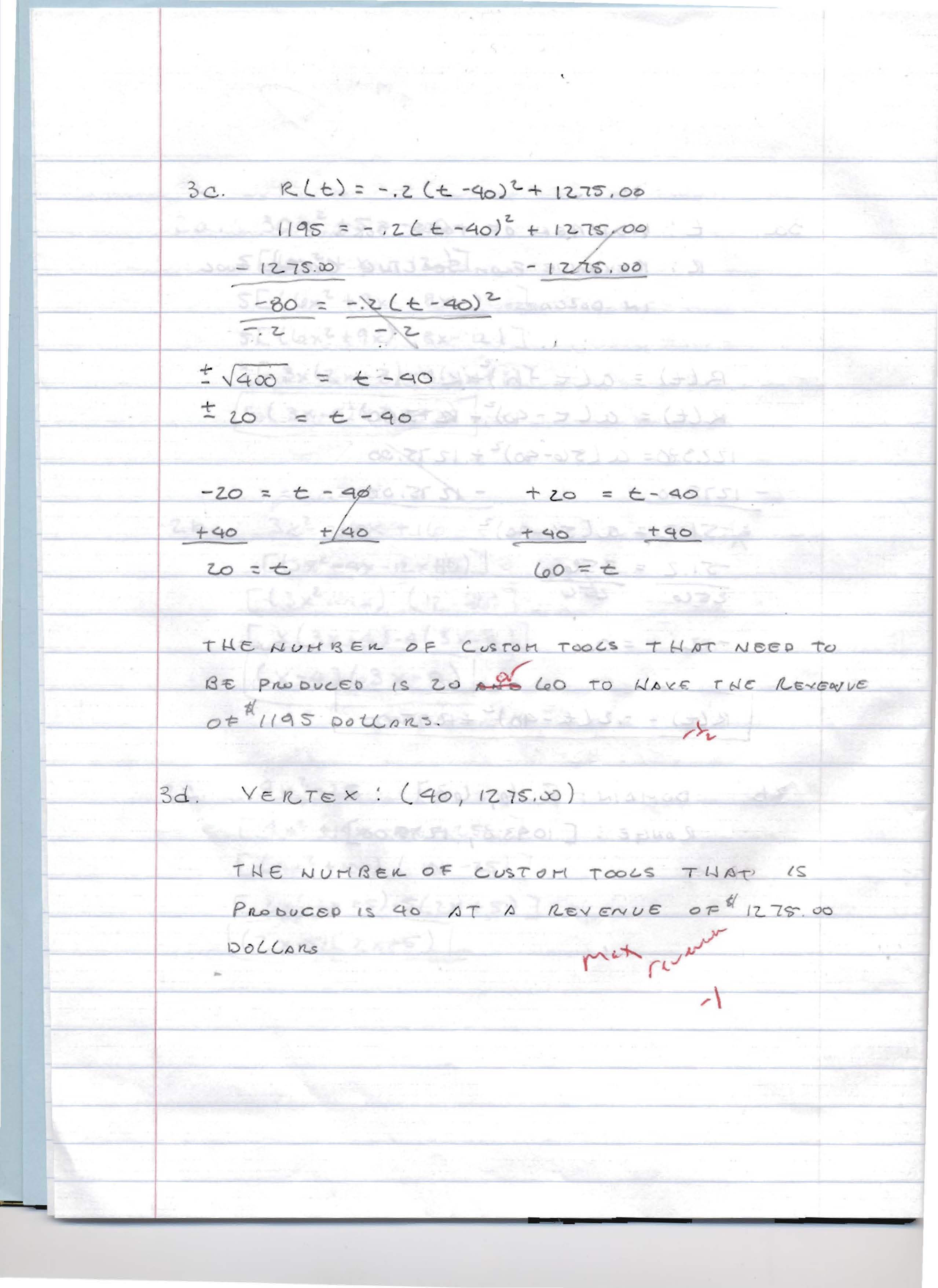 26
d.  What is the vertex of your model and what does it mean in this context?
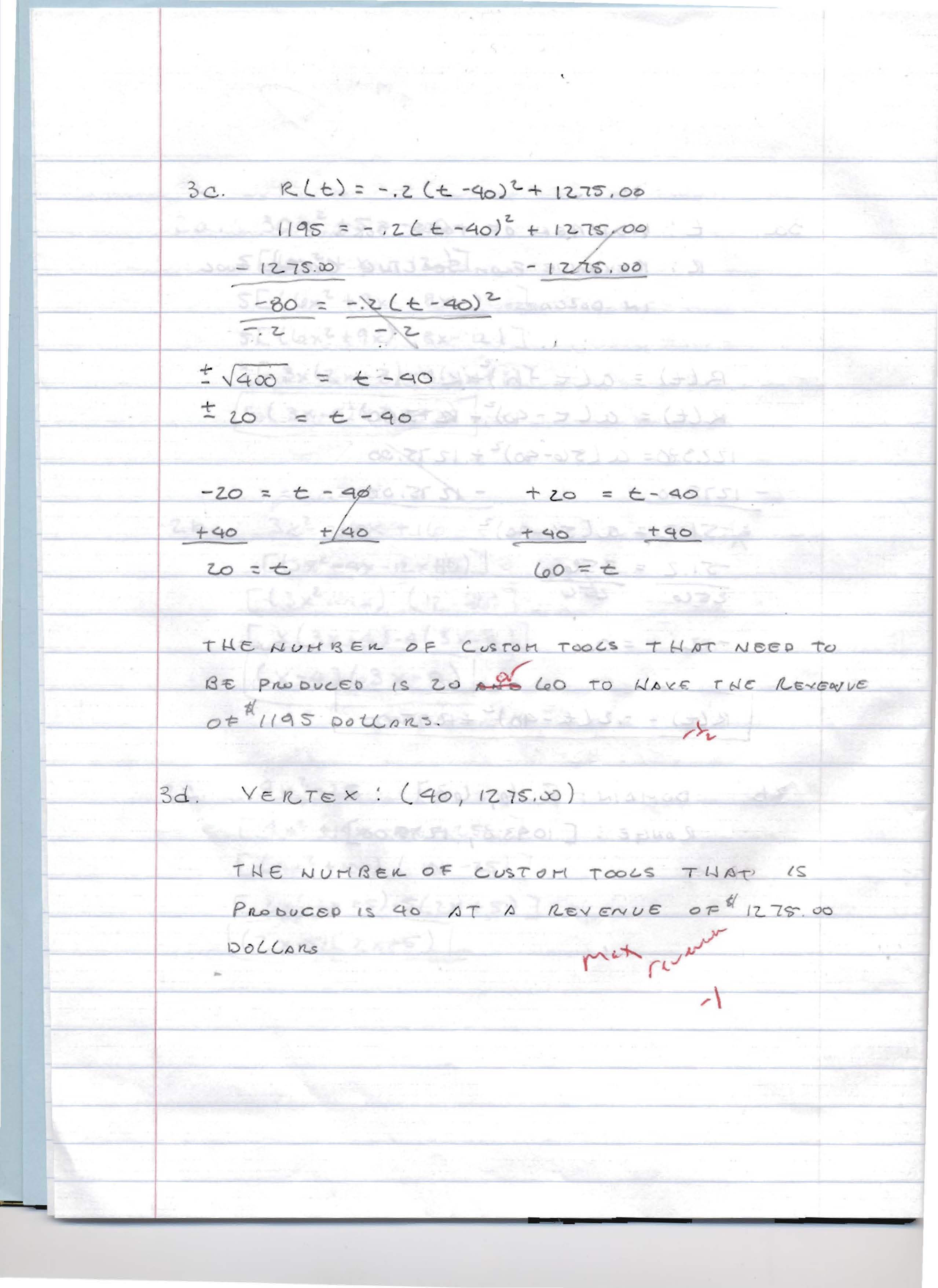 27
Activities that students can do together.
28
Exponent Sort
29
Other Sorts
Types of numbers
Types of equations
Equations and Expressions
Types of Graphs
Units to the function or derivative
Simplifying Expressions
30
Make Living Graphs
Lines

m positive
m negative
m really small
m large
b negative
b positive
Parabolas

a positive
a negative
a small
a big
h positive
h negative
k positive
k negative
31
Create Two-Second Graphs
32
Create Two Second Graphs
33
Create Two-Second Graphs
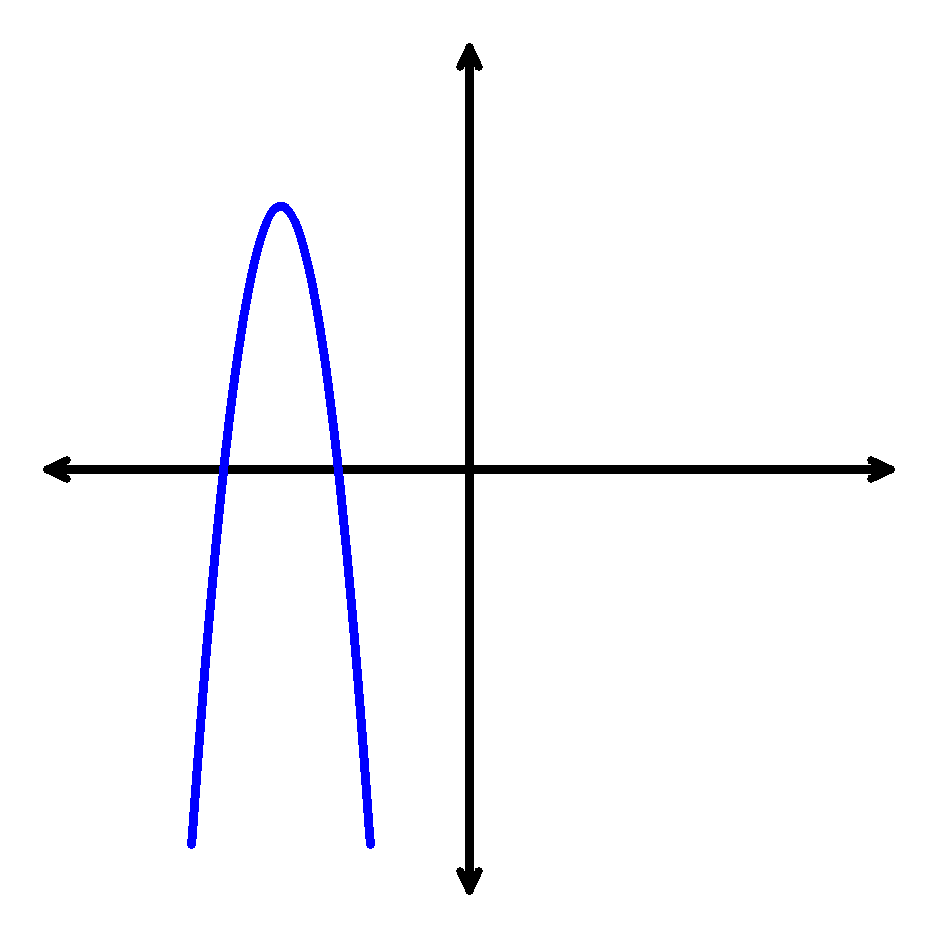 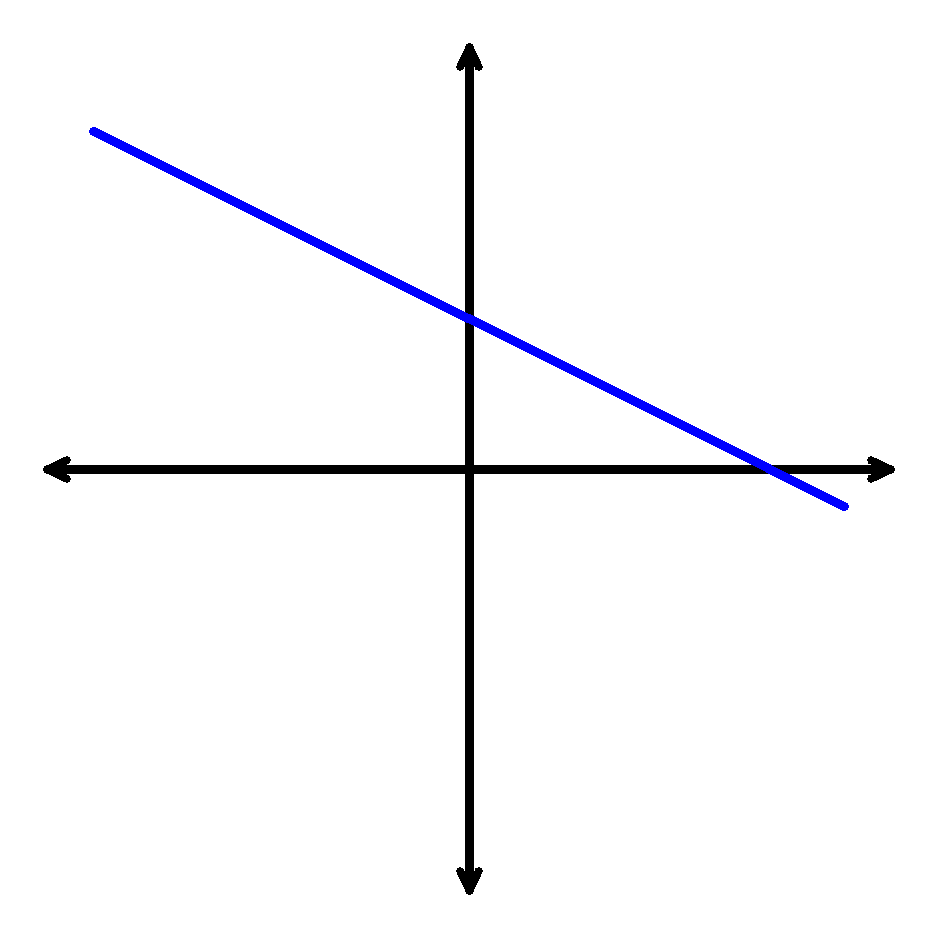 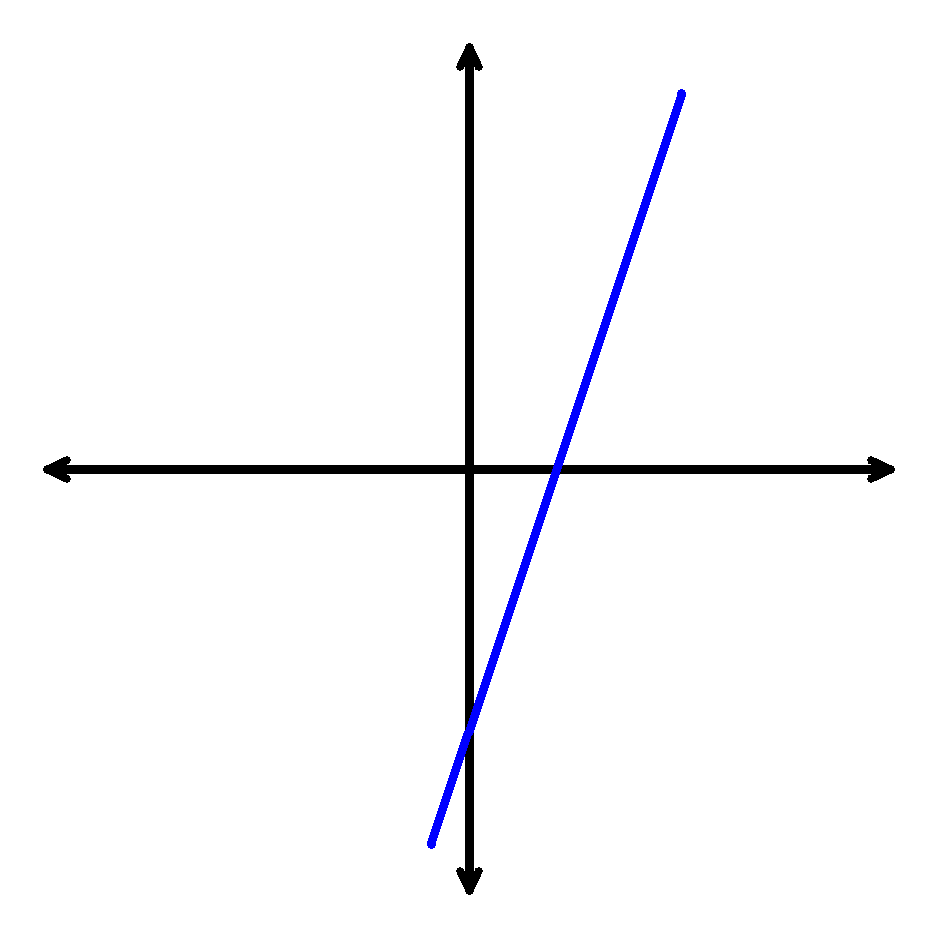 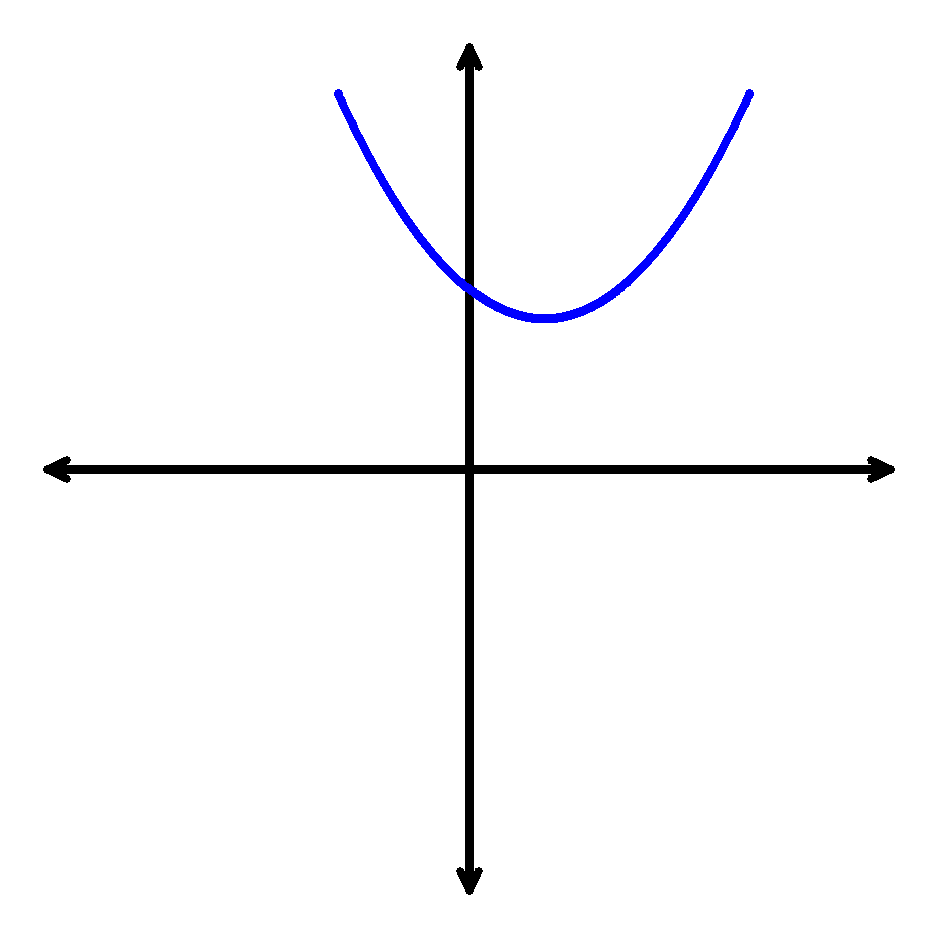 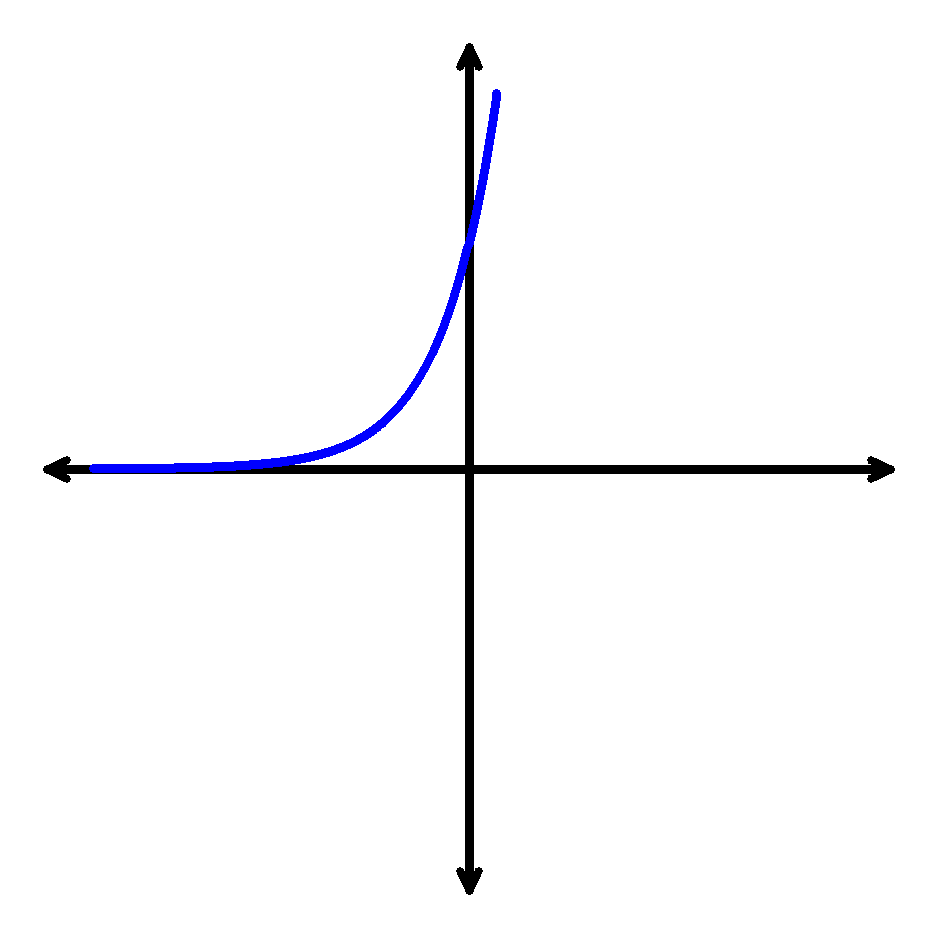 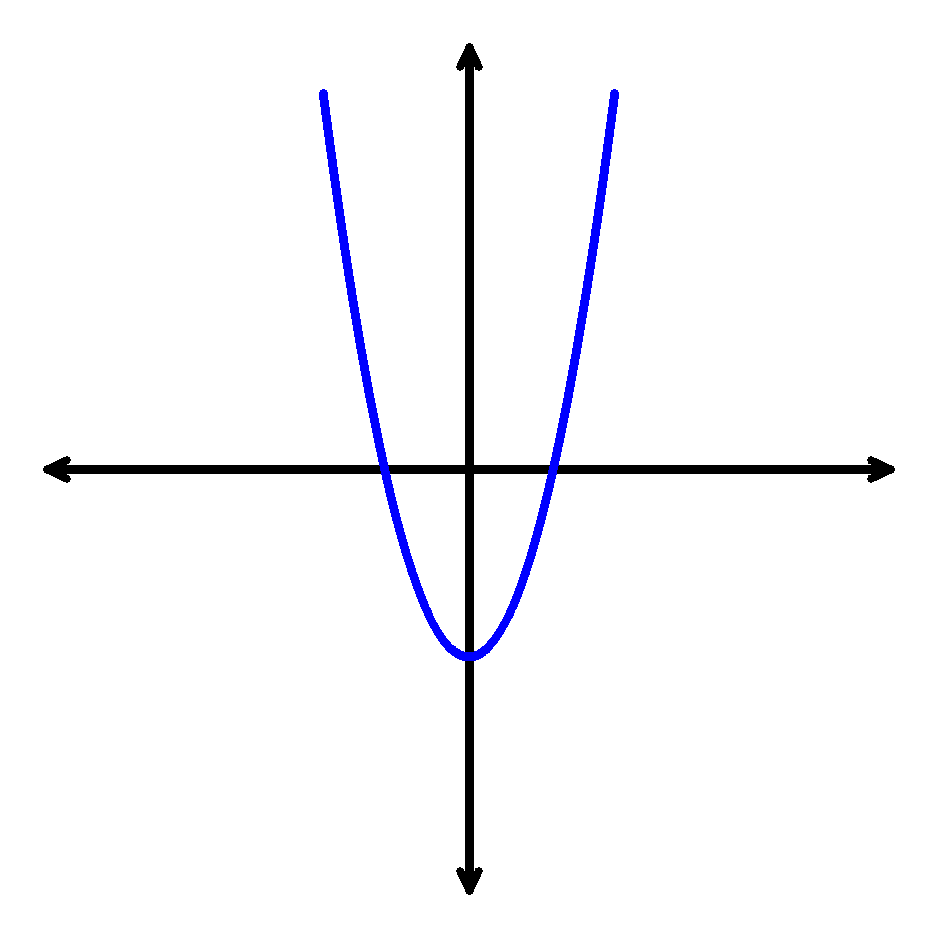 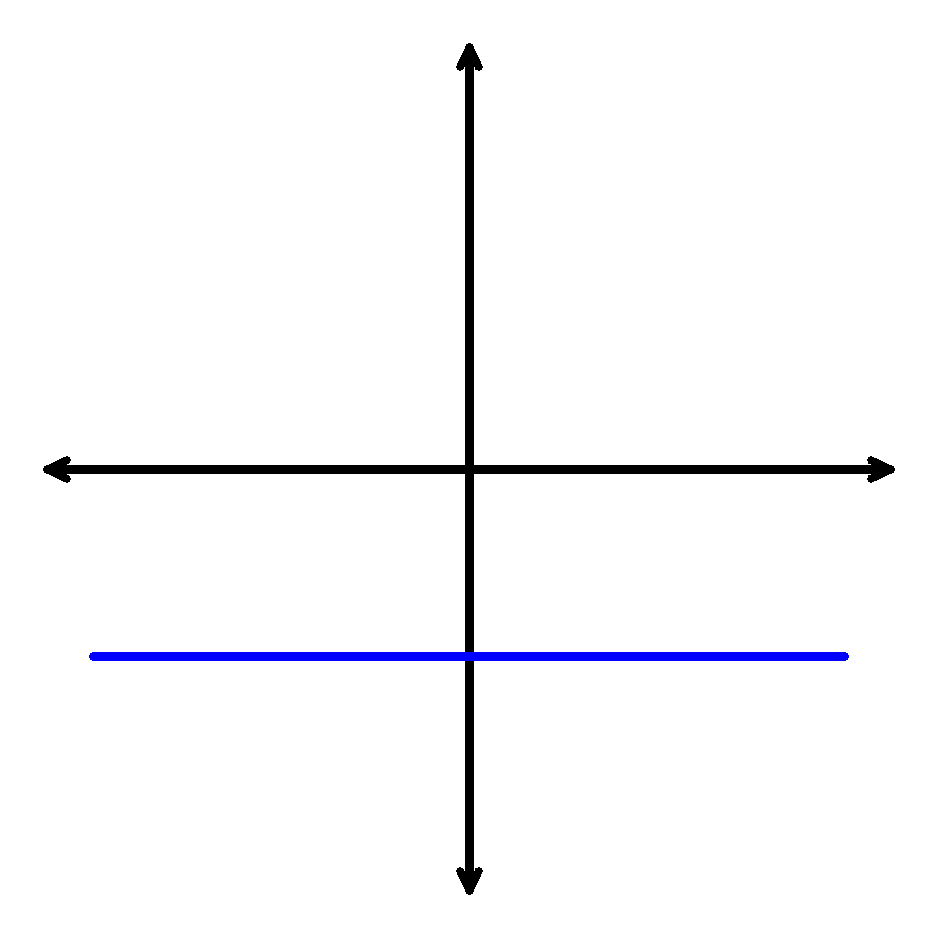 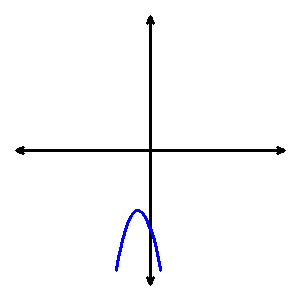 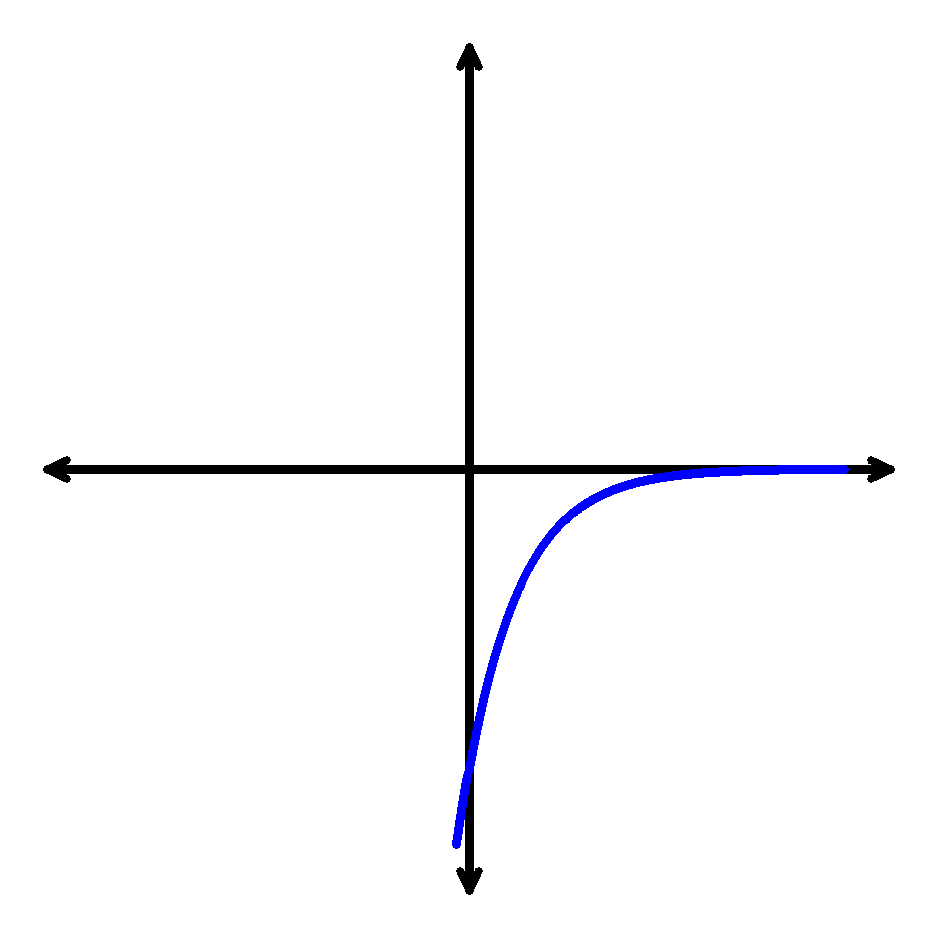 34
Look at common topics from a different perspective.
35
Vertex form of a quadratic
Nice way to investigate the characteristics of a parabola.
Introduce graphing parabolas and reinforce it later by graphing from standard form.
Use vertex form to model data by hand.
36
Concept Investigations
37
Use applications to introduce topics.
38
Inverses.
39
Quadratics
40
Questions?
?
41
Summary
Good applications
Activities to get students involved
Look at common topics from a different perspective
Use applications to introduce topics
42
Thank you!
43